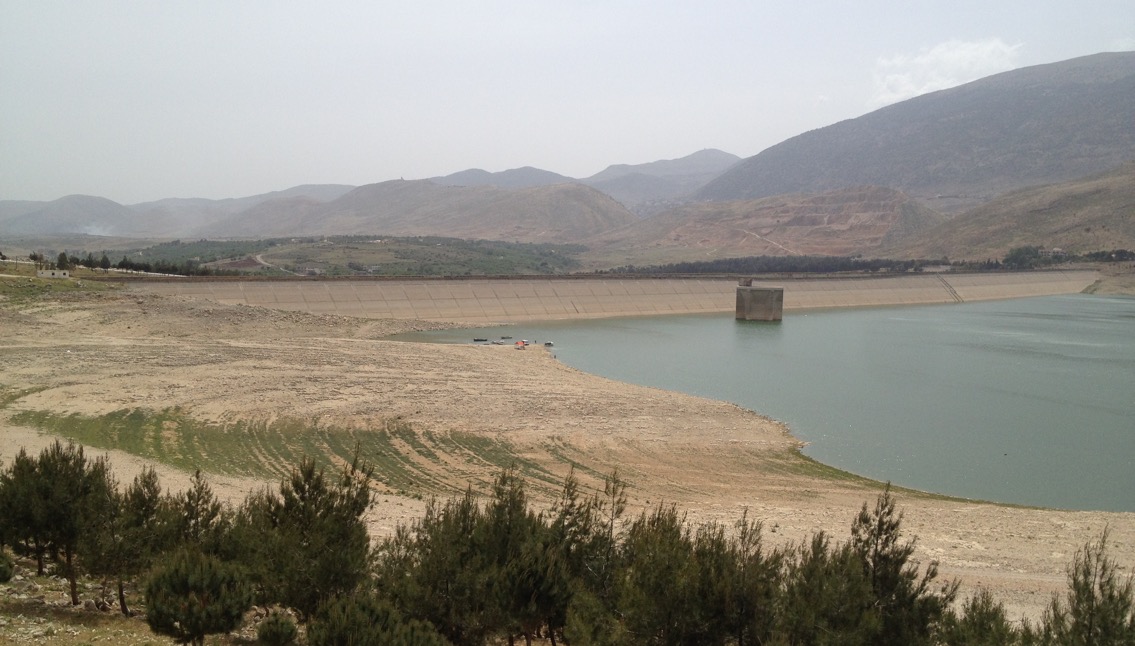 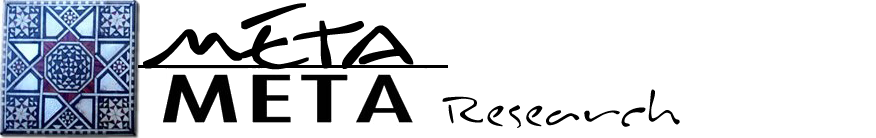 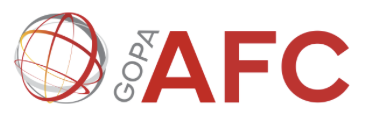 Improving Irrigation System Management: 
Global Experience 
with Emphasis on Europe
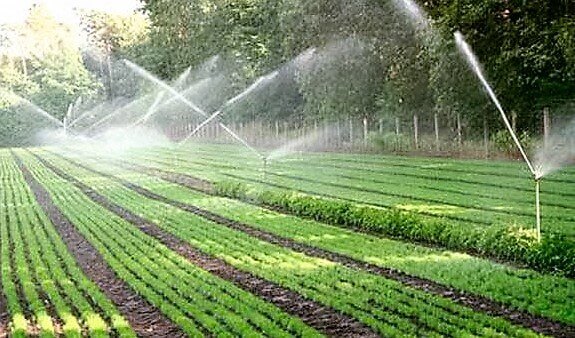 Why this is important – eight statements
Irrigation is the largest water user  globally – it holds the key to sustainable water resource management 
Yet water use in many irrigation systems is still increasing – at the cost of strategic water reserves, or other uses such as environmental flows
Irrigation is hugely important for food and fibre production, yet crop water productivity and water efficiency is still far below optimum
Irrigation systems serve many other function which are not optimized
Water quality (such as salinity) is an increasing risk but it is not addressed
Governance of large irrigation systems is outdated, not change-oriented
Underfunding in typical, leading to the collapse of newly built infrastructure
Opportunities for optimization are not used
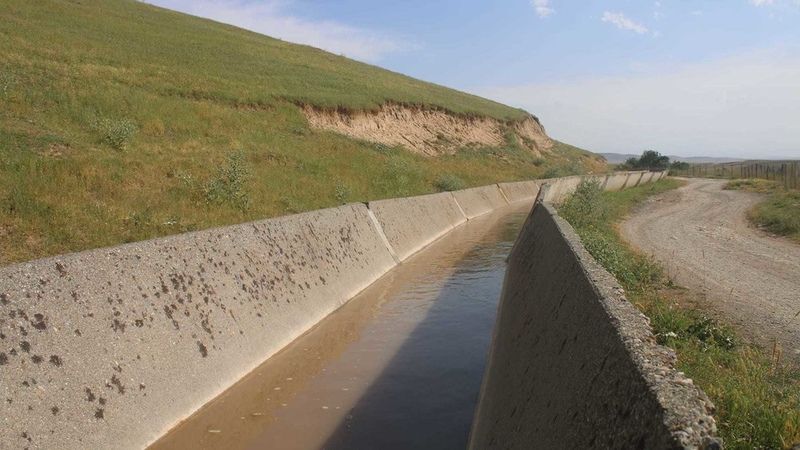 Water management
Use non-conventional sources
Reduce water logging and salinity, address scarcity
Salt tolerant crops
Modernization of irrigation infrastructure
Efficient field irrigation 
Irrigation system management
Water allocation
Policy frameworks and regulations for irrigation infrastructure
Good governance
Operate as public business
Secure financing
Adressing multiple functions
Framework to Improve Irrigation System Management
1. Modernization of irrigation infrastructureWater saving: use a range of improved field techniques- but be aware of evaporative losses (= look at net losses)
Sub-irrigation (no gross/net losses)
Ridges (losses can be reused)
Centre-pivot (high evaporative losses!)
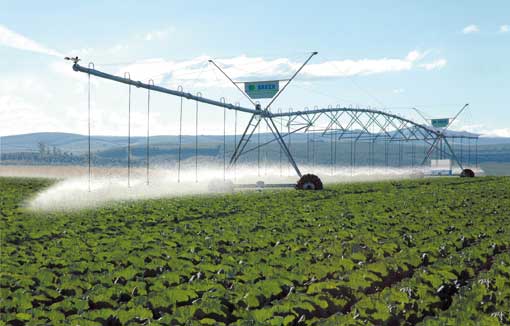 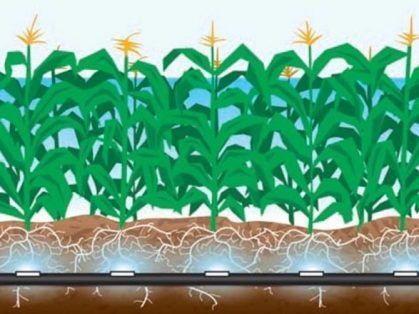 1. Modernization of irrigation infrastructureSystem management: combine fully automated precision systems with remote sensing and IT
Remote sensing measuring 
evapotranspiration and moisture stress
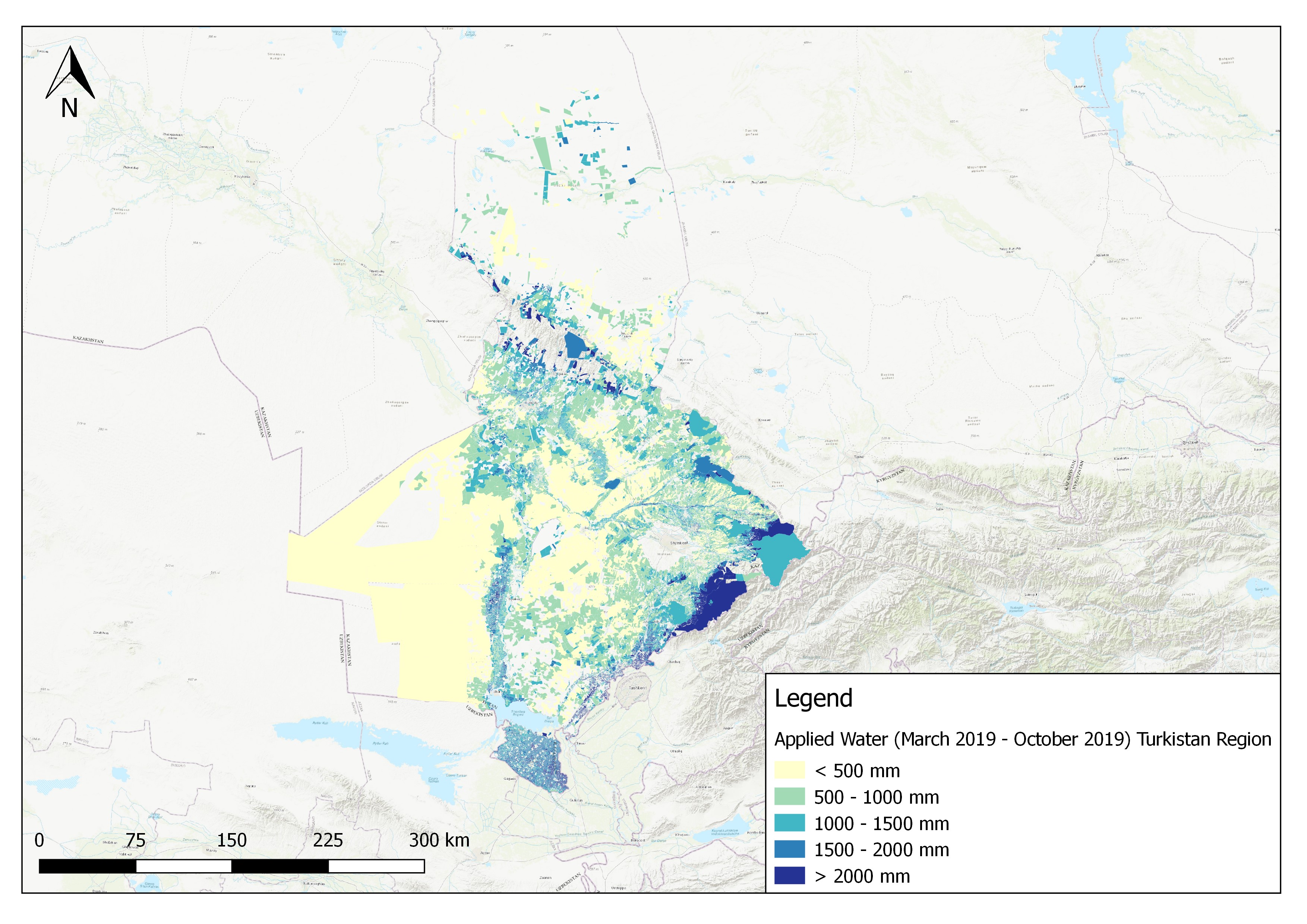 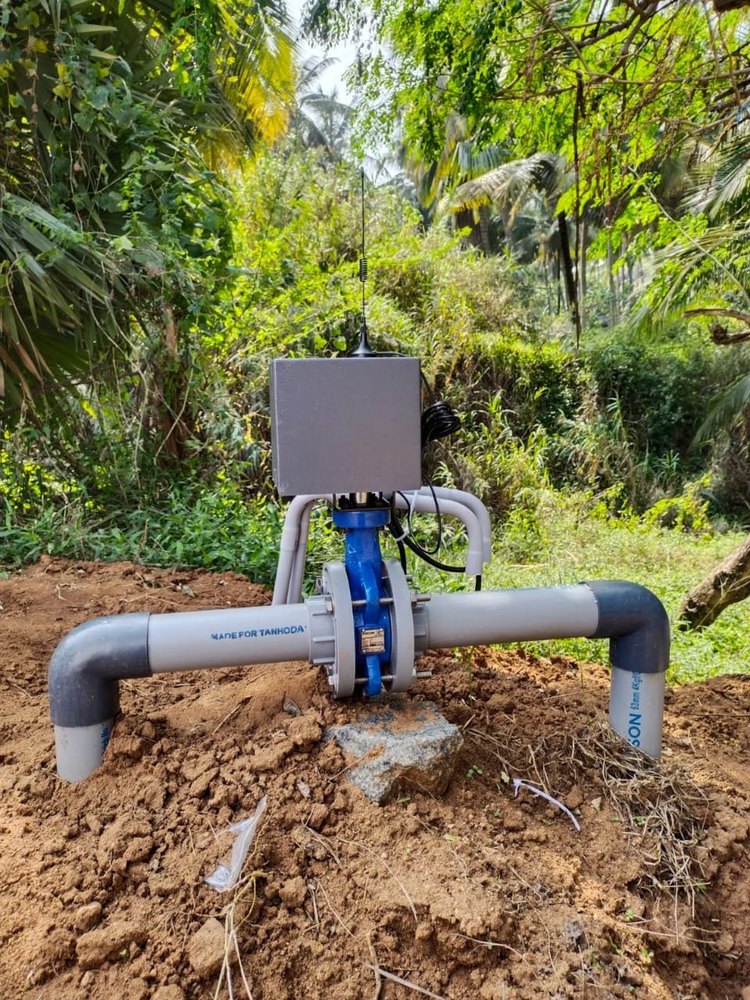 Automated system
responding to signals 
in moisture stress
1. 	 1. Modernization of irrigation infrastructureThis needs to be matched with improved water allocation at system level- hardware (control room) and software (regulations)
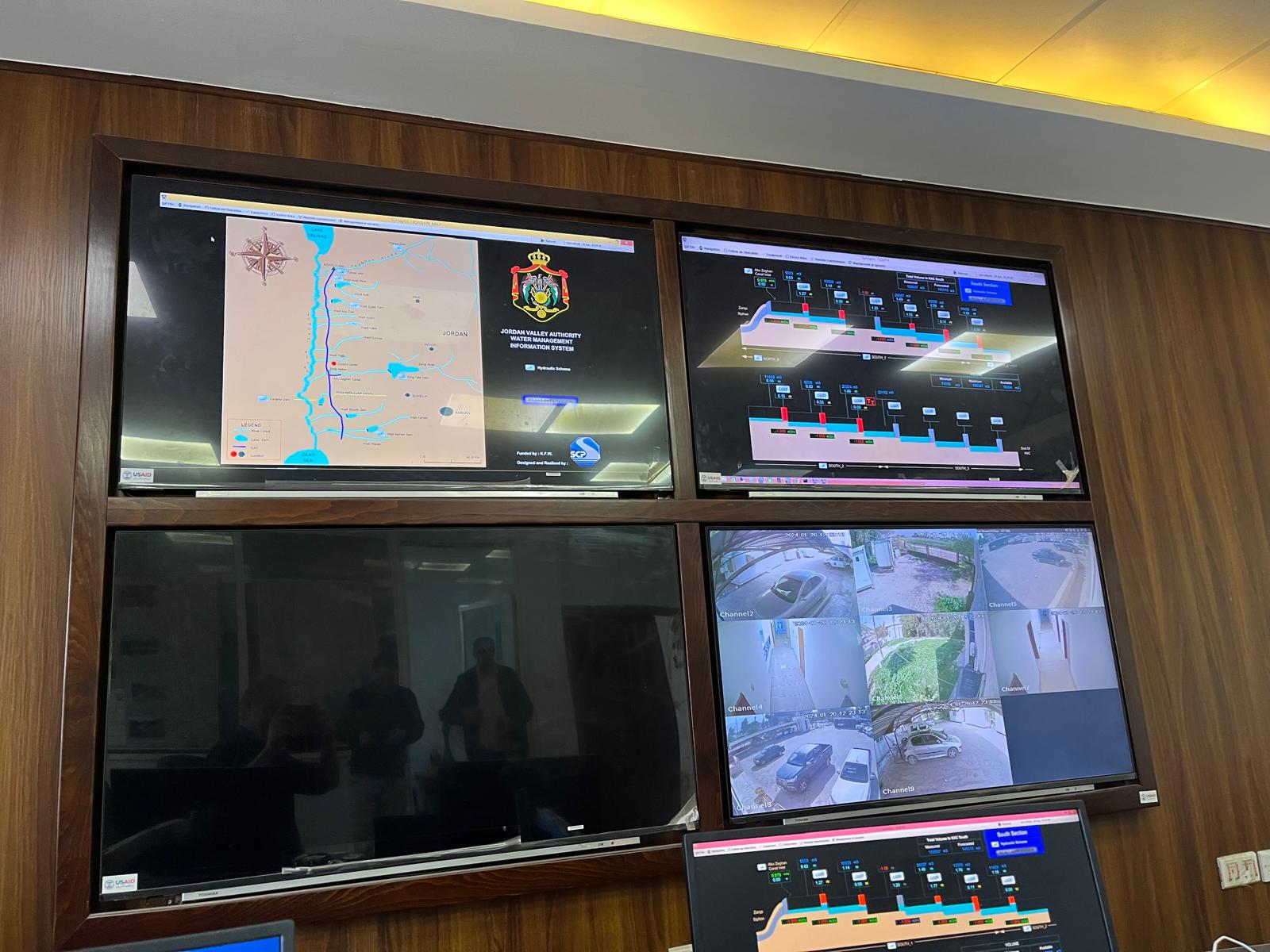 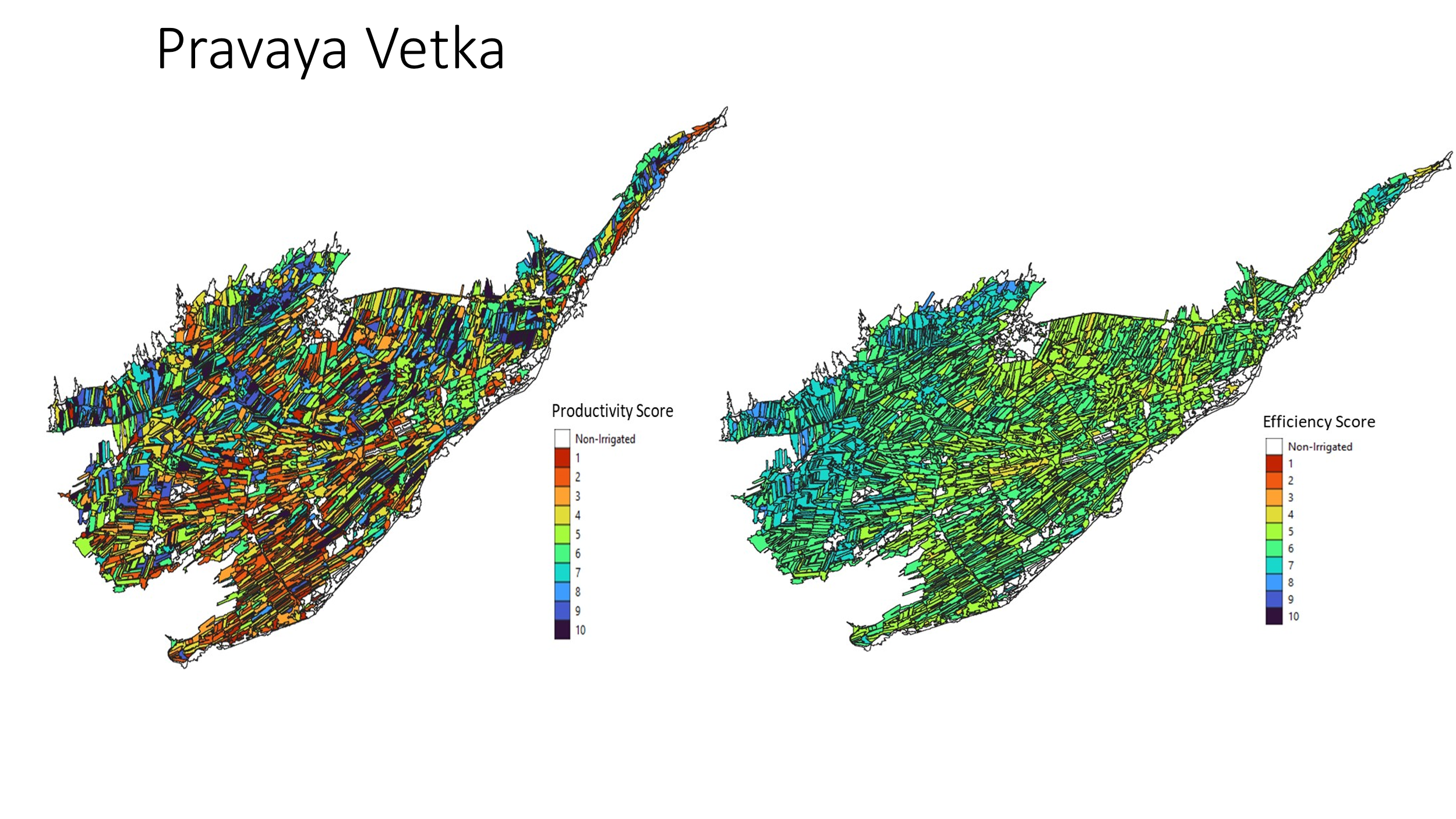 ‘Who gets what, how, when and where’ is at the heart of water governance and economies and societies at large
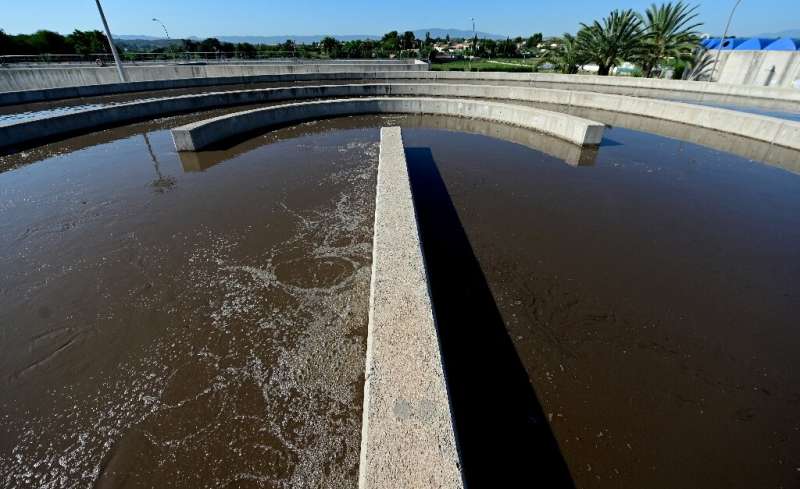 2. Water management within irrigation systems

Use of unconventional water sources to address water scarcity
Reduce water logging and salinity & save water
Conjunctive use of surface and groundwater
Controlled drainage
Use salt tolerant crops
Unconventional water resources can address water scarcity
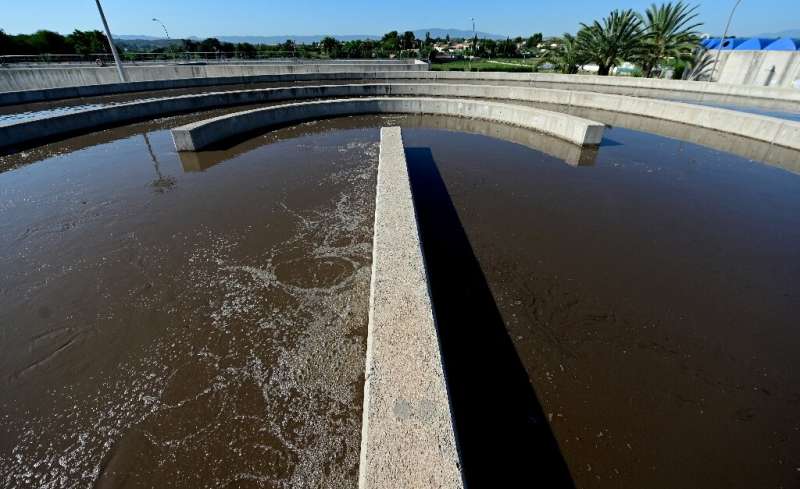 Utilization of unconventional water resources includes:
Reuse of urban and industrial water
Desalination of saline water
Rainwater harvesting
Reclaimed water in Spain is extensively utilized in agriculture, constituting 61.9% of its usage. It serves as a crucial irrigation source, especially in arid and semi-arid regions.Increase in the supply of the water resource
This utilization leads to:
An increase in the supply of water resources
Preservation of freshwater resources such as wetlands, rivers, and aquifers
Consequently, farmers gain access to a more predictable and clean water supply
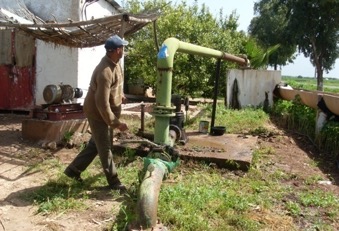 Conjunctive management of both surface and groundwater within irrigation systems  to reduce water logging and salinity
Reusing shallow groundwater in irrigation systems
Finding balance of ‘optimum seepage and reuse’
No wastage, no shortage
Demand orientation
Buffer
Water quality factor
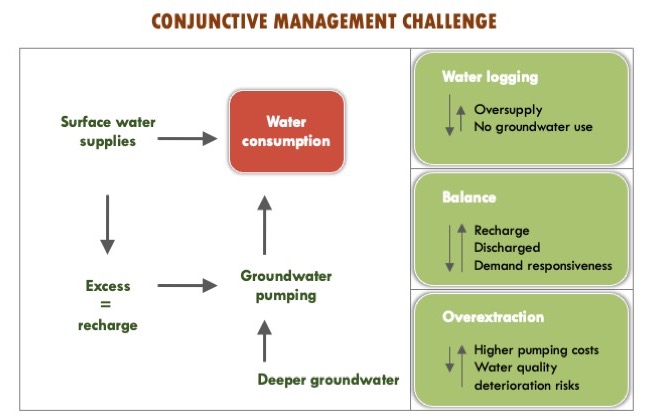 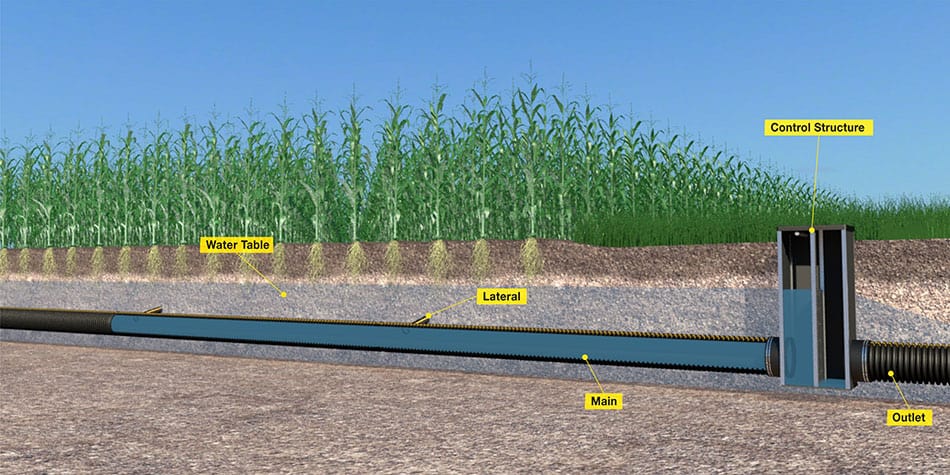 Controlled drainage to adapt soil water tables over the growing season:
combining reduced salinity with the water conservation for optimized crop production
The water table can be managed according to crop water needs
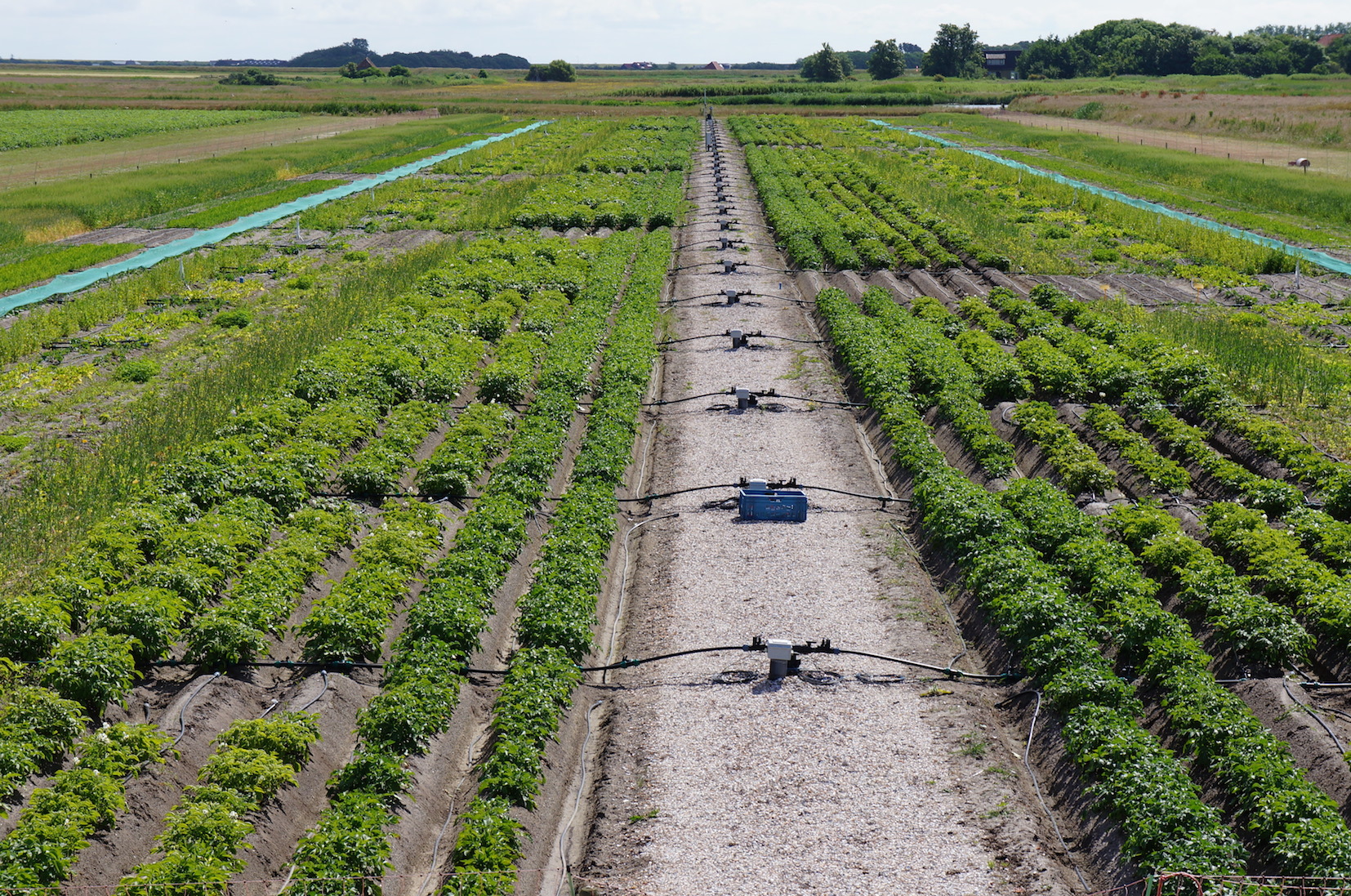 Using salt tolerant varieties
- Testing existing varieties for salt tolerance
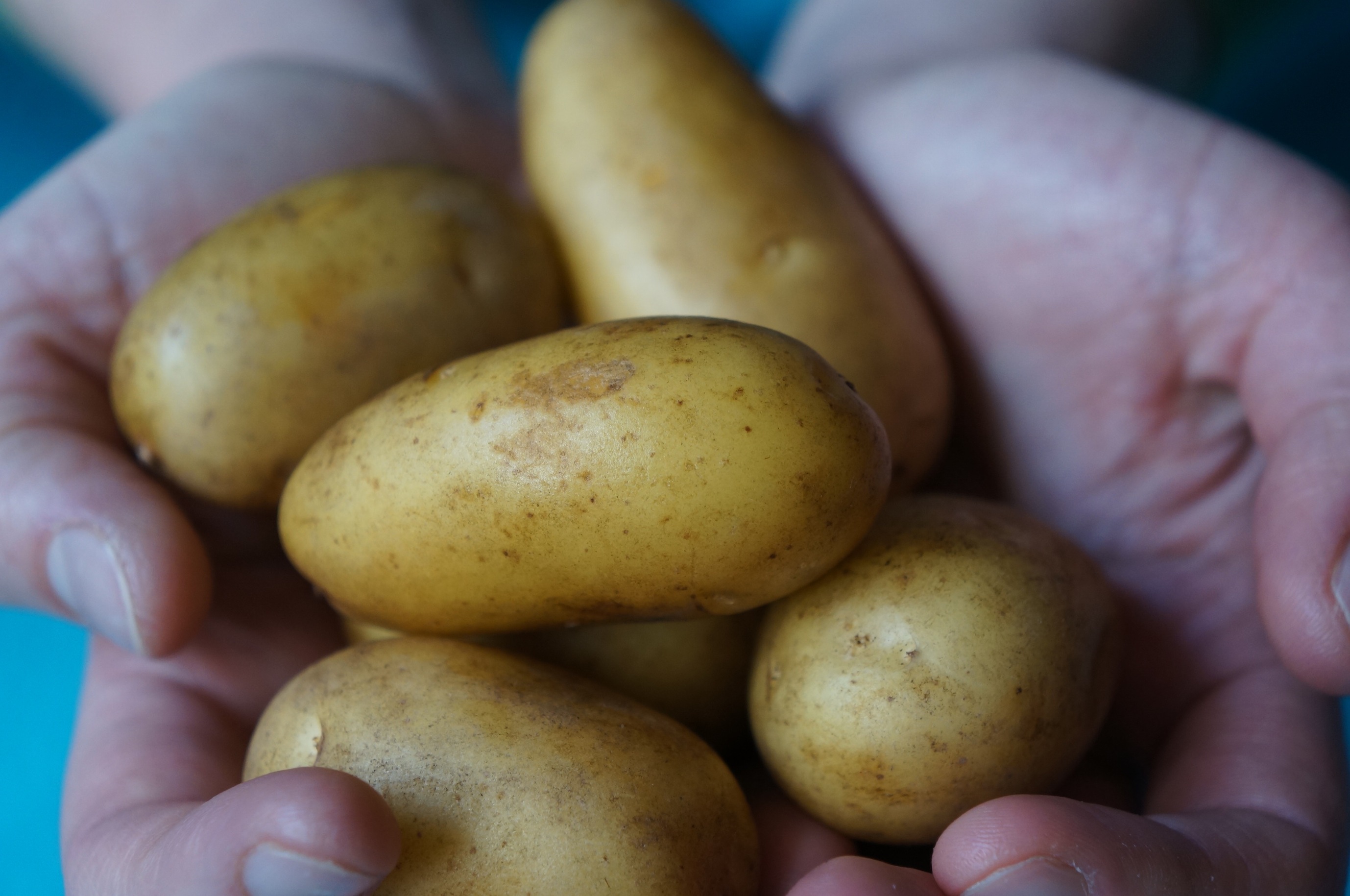 Testing salt tolerance of 
different crop varieties by different mixes
of fresh and salt water at the island of Texel
- 
Many varieties have previously unknow 
ability to deal with salt, especially in 
sandy areas
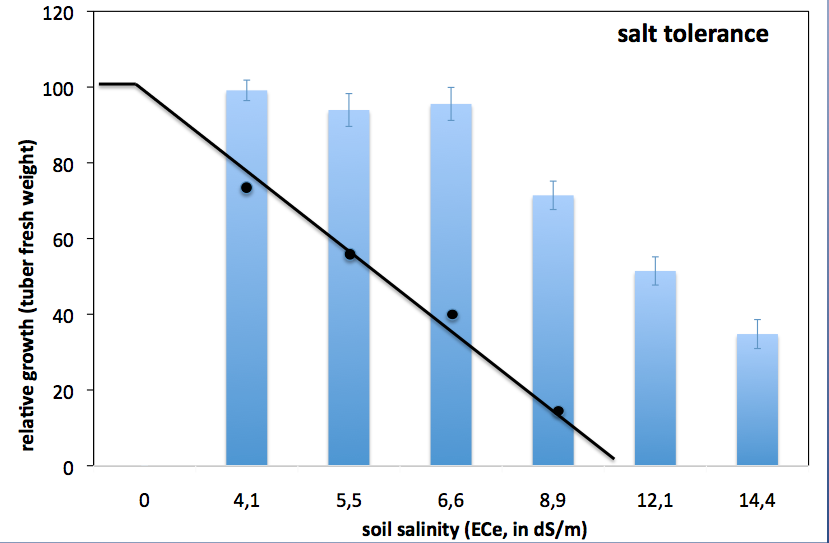 3. Work on policy frameworks and regulations for irrigation infrastructure management
Good governance
Operate irrigation as public business
Secure financing
Manage multifunctionality
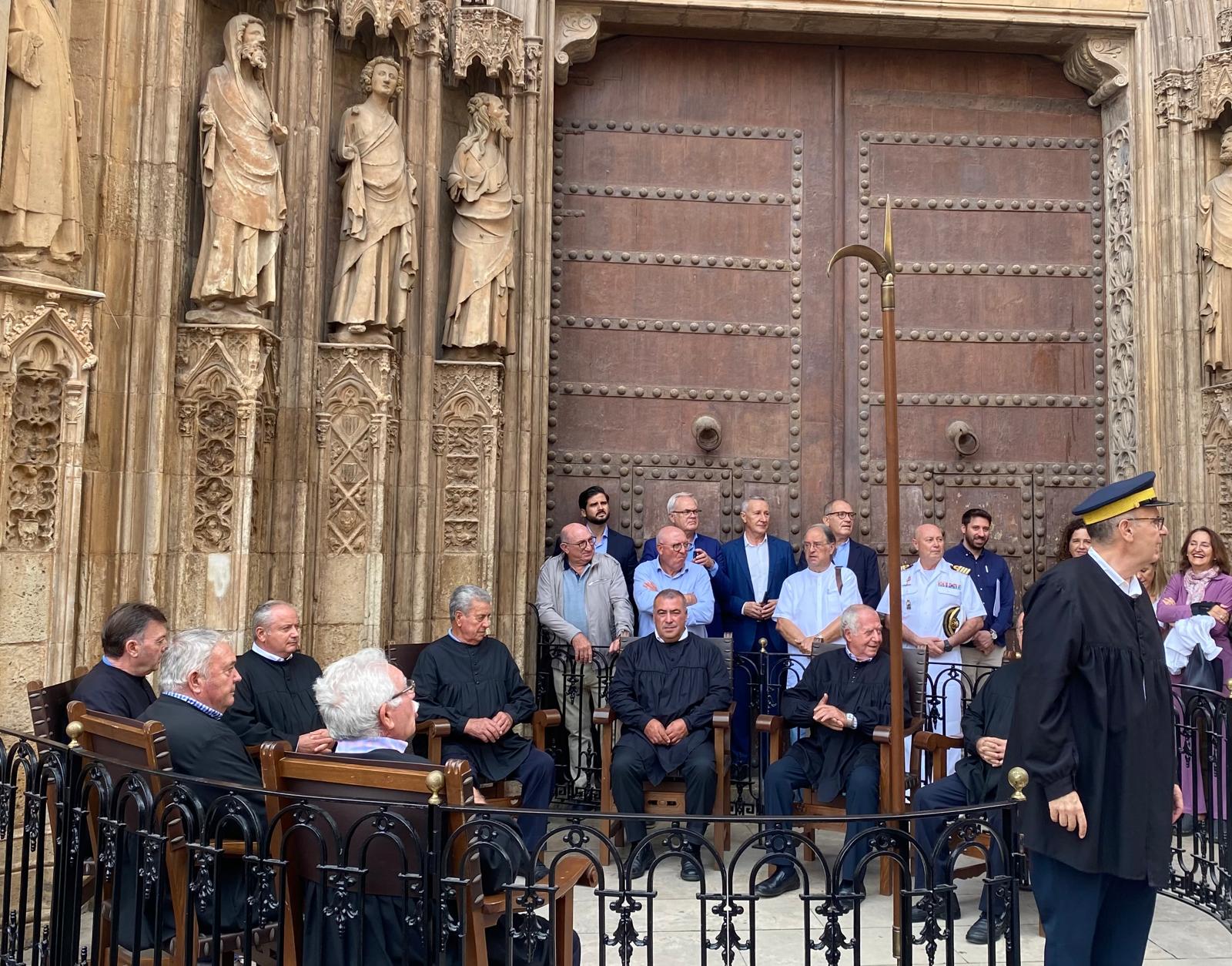 Good governance in Spain: irrigator associations and tribunals

Representative: safeguard multiple interests in irrigation and water management
Autonomous:  operate as professional organization, limit bureaucracy and interference
Decentralized: delegate to lower levels (WUAs) what can be best done locally
Self-correcting: build in redressal mechanisms to address conflicts and violations
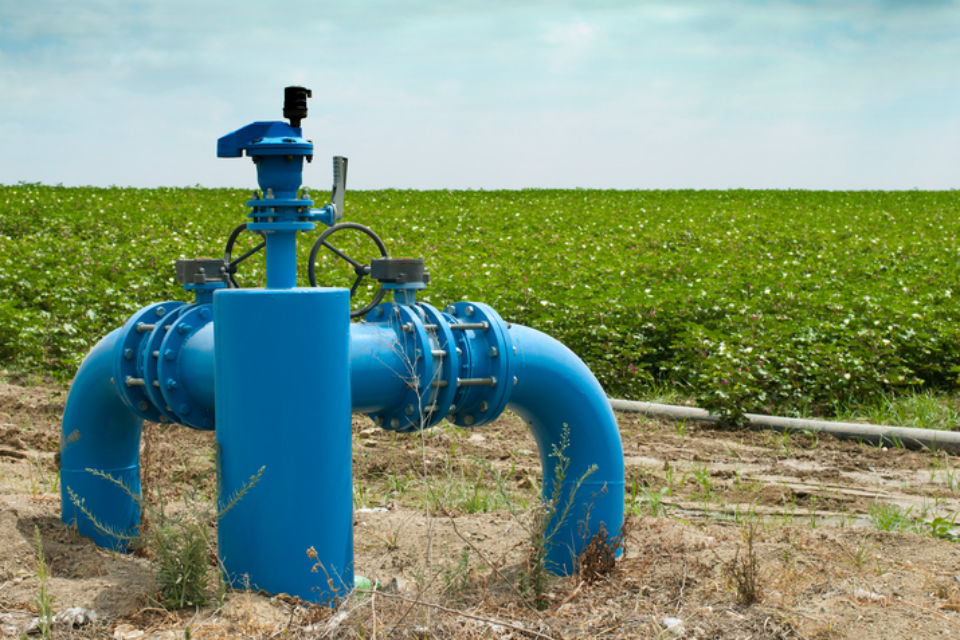 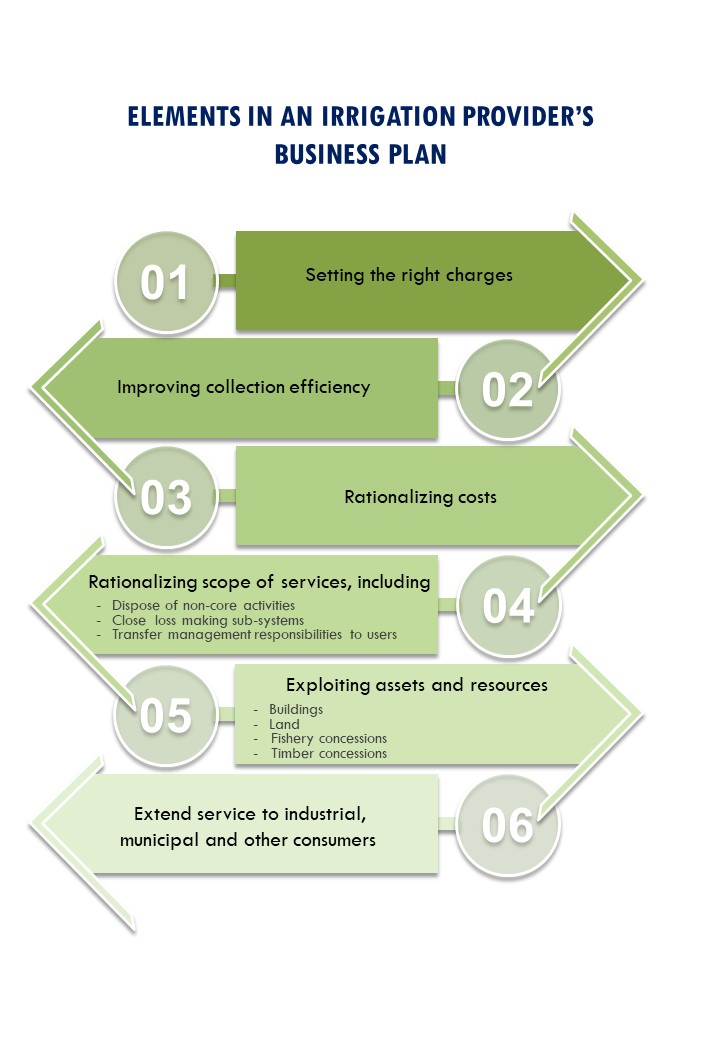 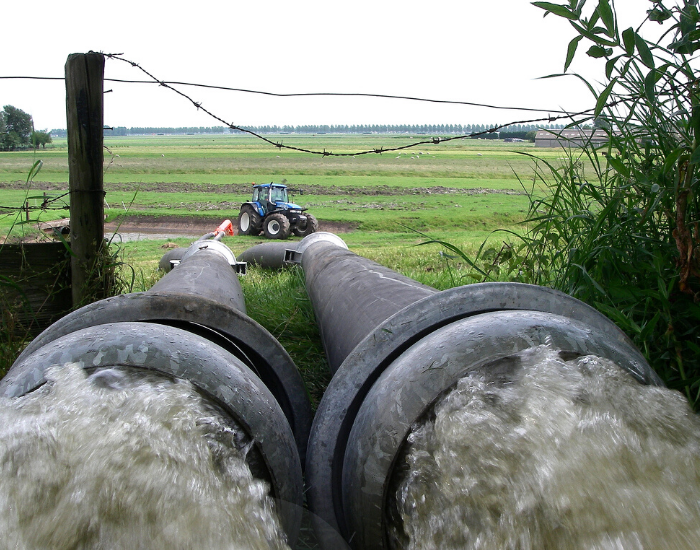 Operate irrigation systemsas a public business
Rely on private
service providers:
various services and contract forms
Private contractors
running emergency pumps
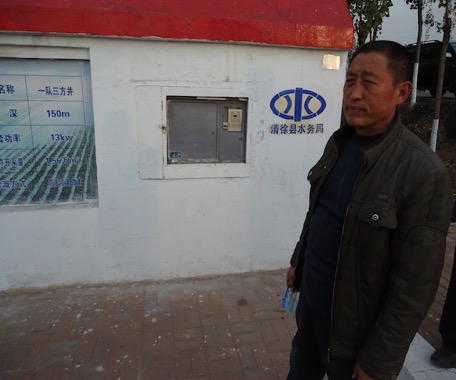 Example using ATM cards 
to release irrigation supplies
Simplified system of water charging
Charges related to water consumption for fairness
Also develop other revenue streams 
Ensure infrastructure O&M and emergency work is covered
Built in incentive systems
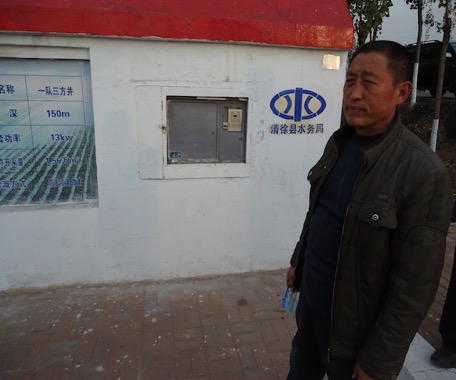 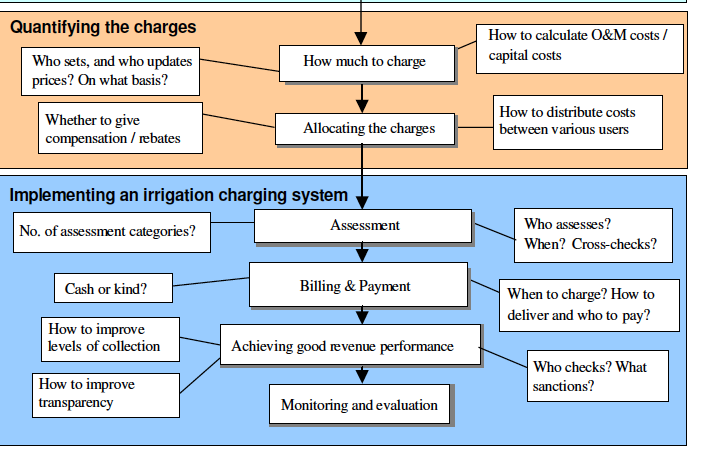 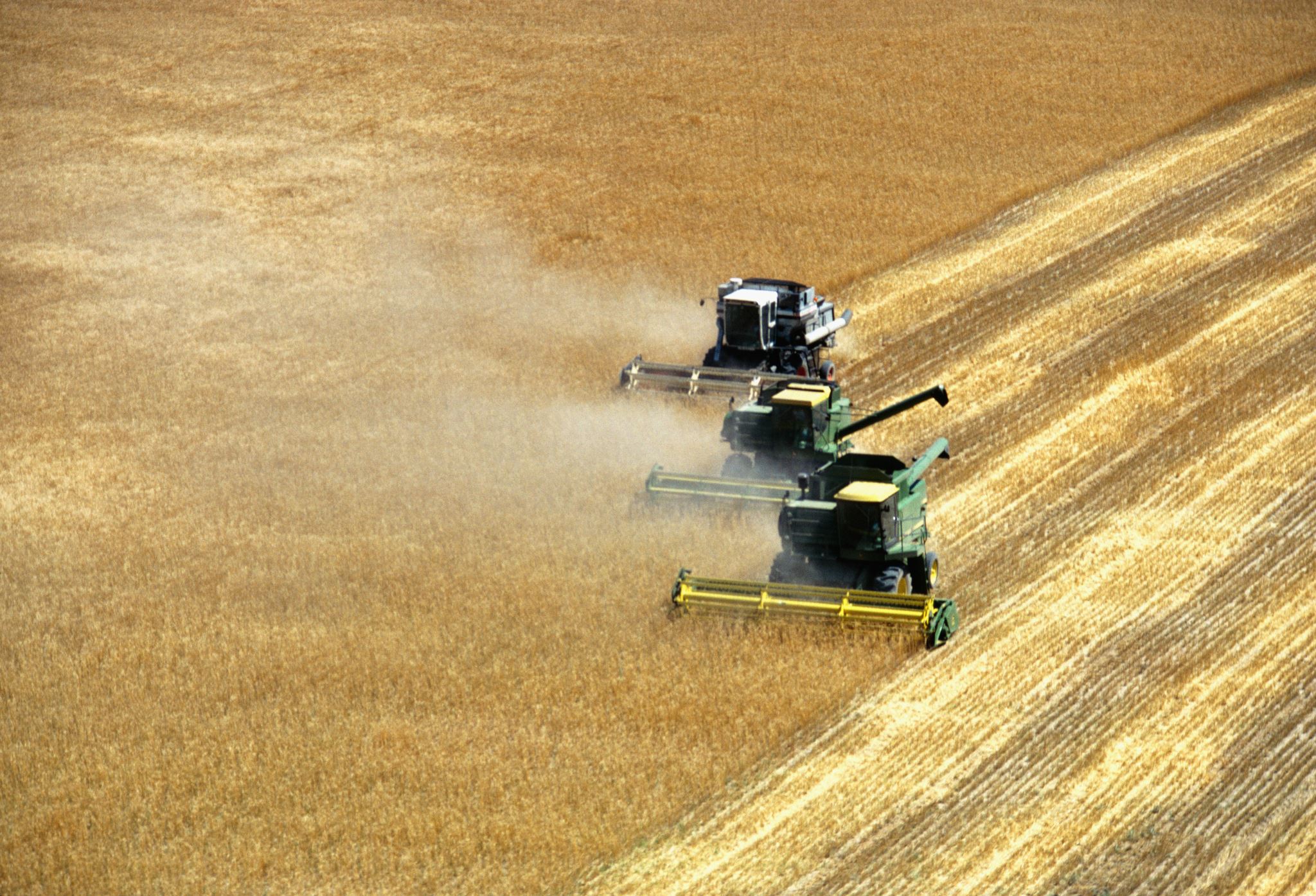 Irrigation systems provide
more services than 
agricultural water supply

This needs to be
accommodated in
infrastructure and 
policy frameworks
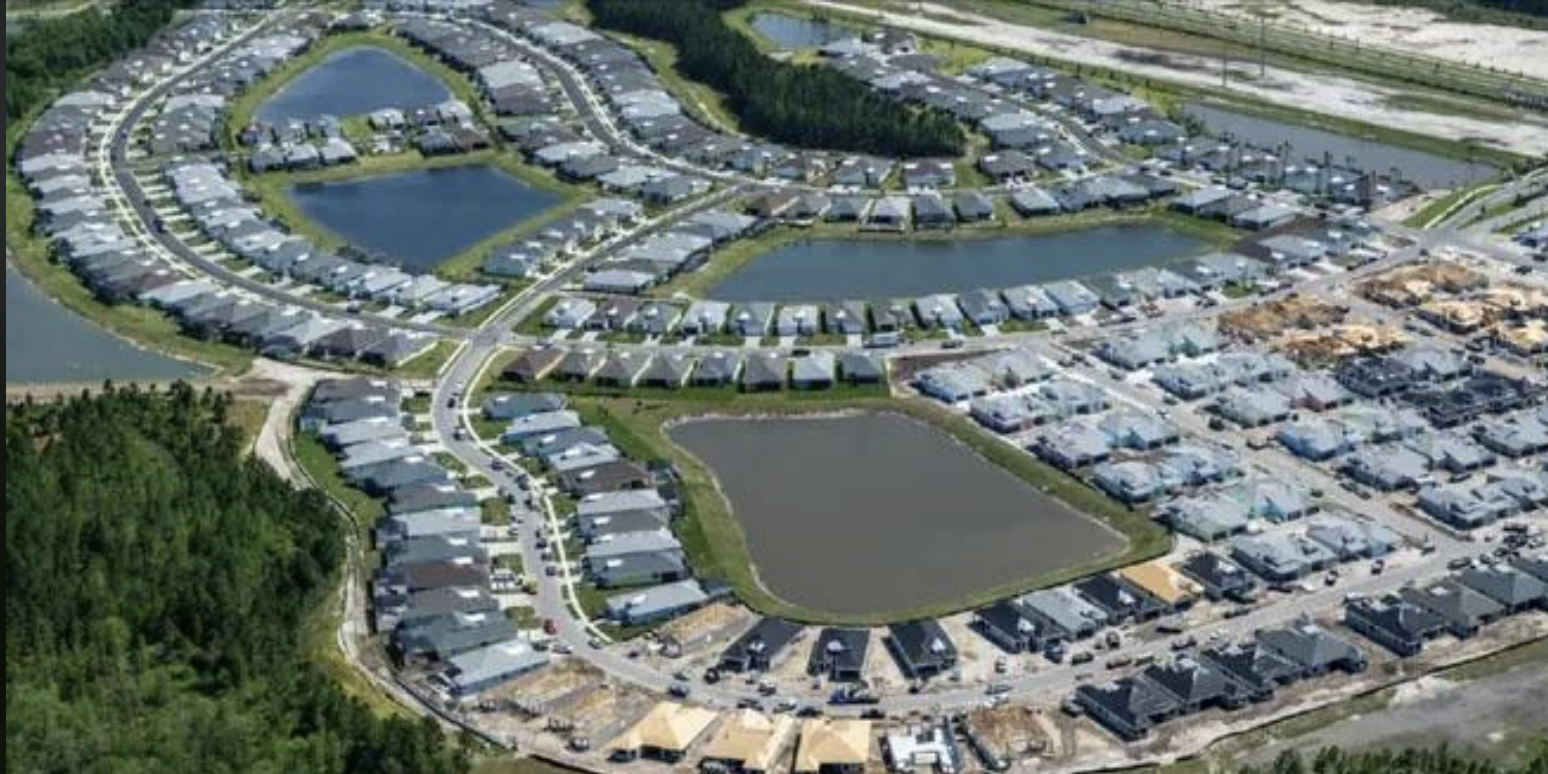 MANAGE MULTIFUNCTIONALITY

MULTIPLE FUNCTIONS, MULTIPLE SOURCES OF INCOME

EXAMPLE: 
WATER STORAGE PONDS AS POPULAR WATER FRONT PROPERTY
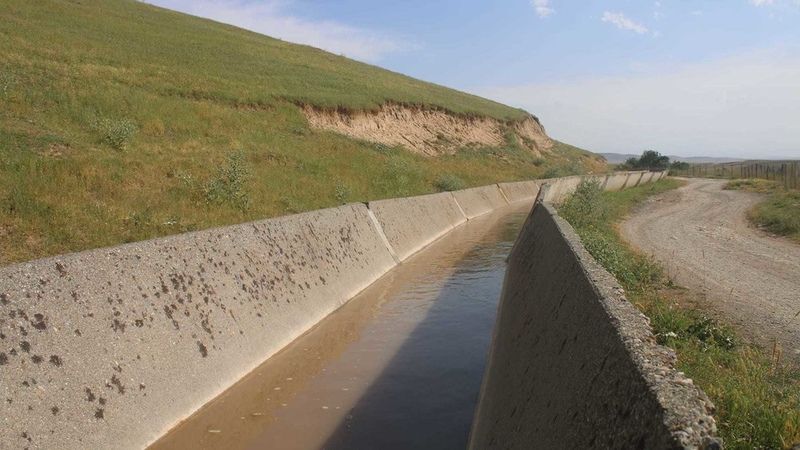 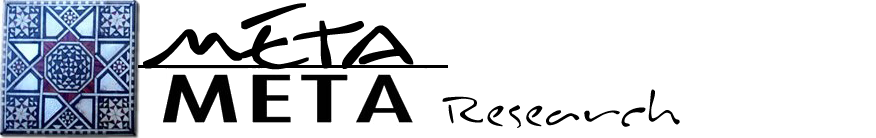 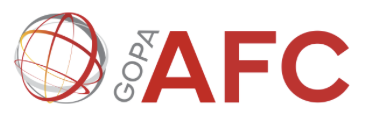 Thanks